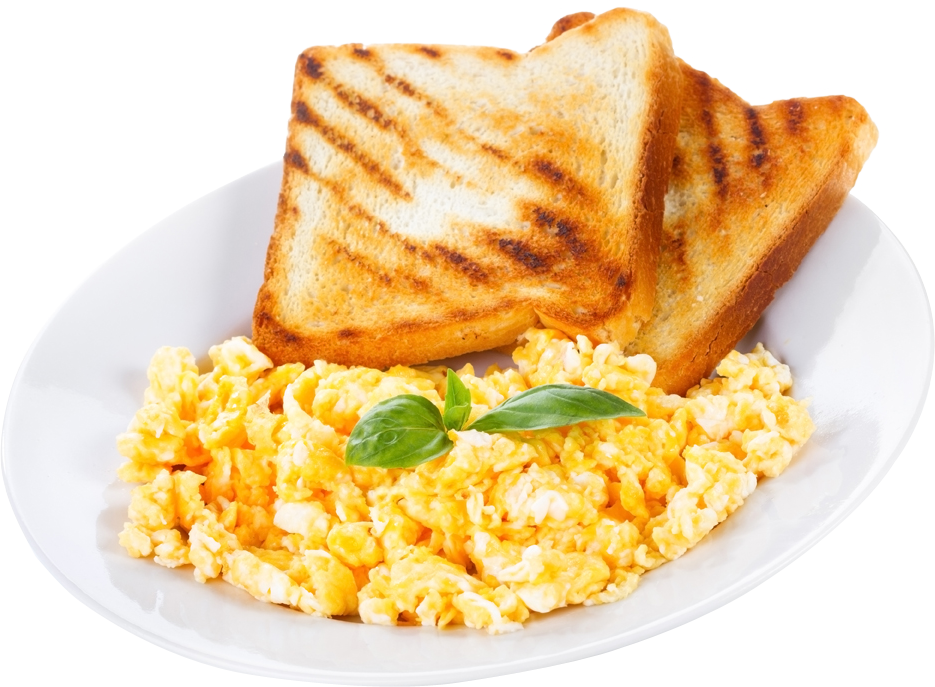 Strand 1
Recipes
Scrambled eggs
Preparation
Take off jewellery, tie back hair, put on apron and wash your hands.Gather equipment and ingredients. Set up table.
Ingredients
2 eggs 	
salt and pepper
2 tbsp milk 
½ tsp butter	
Sliced bread and butter, to serve
fresh parsley, to garnish
Equipment
bowls/plates
2 big plates – 1 for clean equipment and 1 for dirty equipment
1 tablespoon 
1 teaspoon 
1 knife
1 whisk
1 large saucepan 
1 wooden spoon 
1 small plate 
1 pot stand
Method
Evaluation
Colour?
Flavour?
Texture?
Presentation?
Cooked well? 
Does the dish meet the brief? 
Any changes for the future?
[Speaker Notes: Created the wordle myself]
Link to Classroom-based assessment 2 (CBA 2)